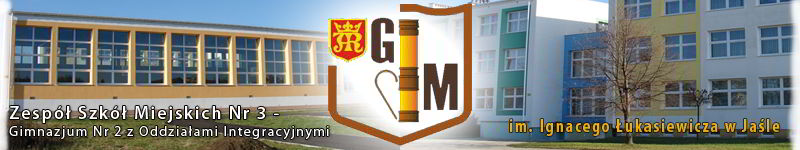 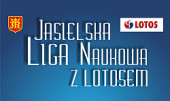 Tytuł projektu badawczo-naukowego:


Jak czynniki fizyczne, chemiczne i biologiczne wpływają na wzrost i rozwój roślin?
Skład Ligowego Zespołu Badawczego:

Natalia Myśliwiec, Paulina Bunar, Julia Passowicz
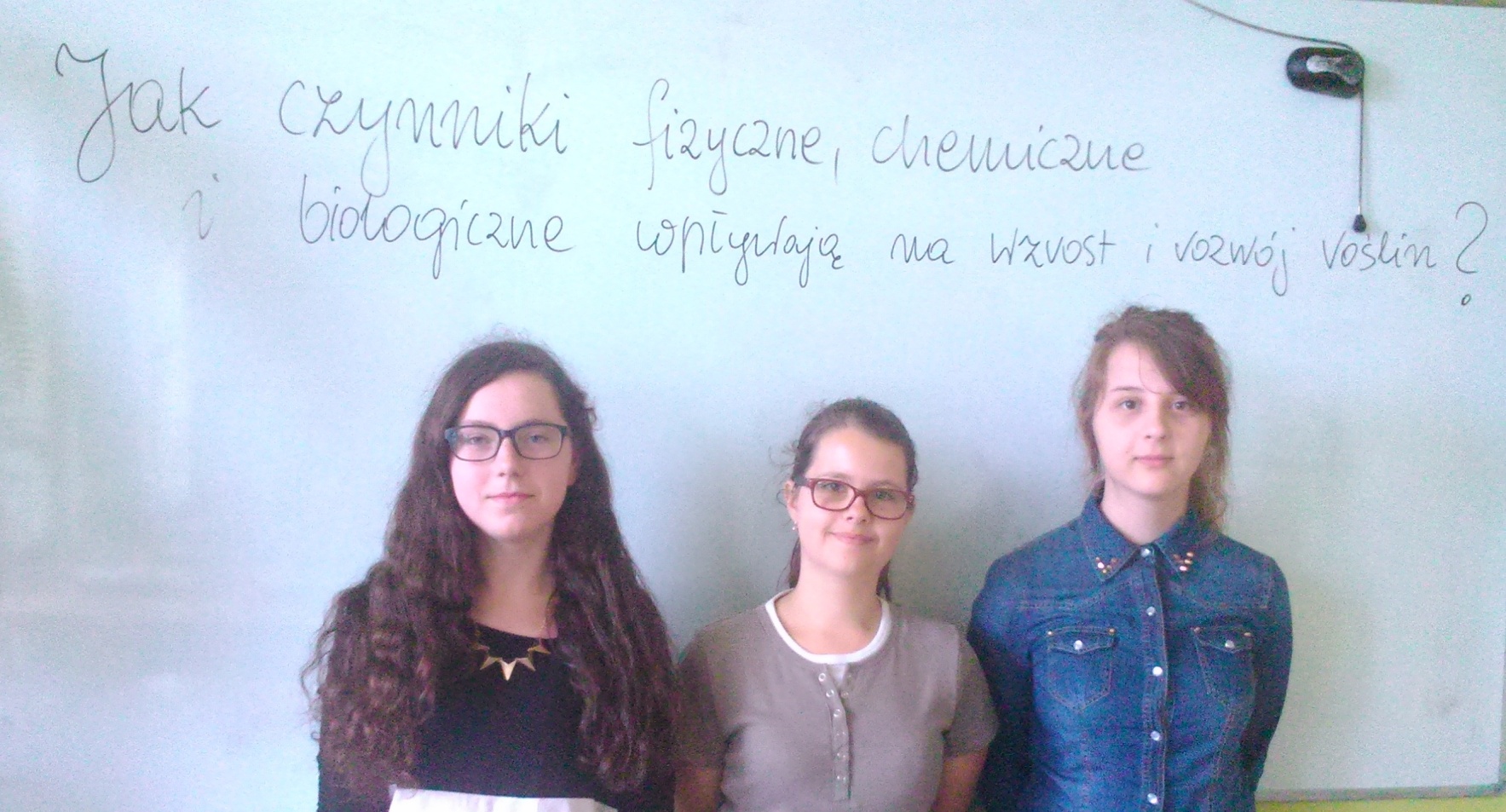 „Ważne jest by nigdy nie przestać pytać.
 Ciekawość nie istnieje bez przyczyny. . .
Kto nie potrafi pytać nie potrafi żyć „

Albert Einstein
Biologia to nauka empiryczna, co oznacza, że w poznawaniu tej dziedziny życia ważną rolę odgrywają 
obserwacje i doświadczenia.

To one pozwalają nam odpowiedzieć na pytanie 
Jaki jest wpływ czynników na wzrost i rozwój roślin ?
Doświadczenie biologiczne obejmuje:

 problem badawczy

 hipotezę

 opis doświadczenia

 wyniki

 wnioski
Terminologia wykorzystywana w doświadczeniach 

 FOTOSYNTEZA

  proces produkcji pokarmu (glukozy)

 zachodzi w liściu ( miękisz asymilacyjny 
 z   chlorofilem)

 jakość tego procesu odgrywa kluczową rolę 
 w prawidłowym wzroście i rozwoju rośliny.
Reakcja chemiczna fotosyntezy
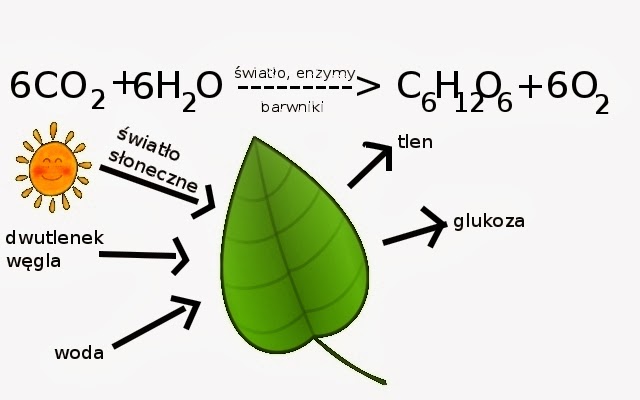 OSMOZA 

    proces przenikania cząsteczek wody przez błonę półprzepuszczalną z roztworu o niższym stężeniu rozpuszczonych soli  (r-r hipotoniczny) do roztworu 
o wyższym stężeniu (r-r hipertoniczny)
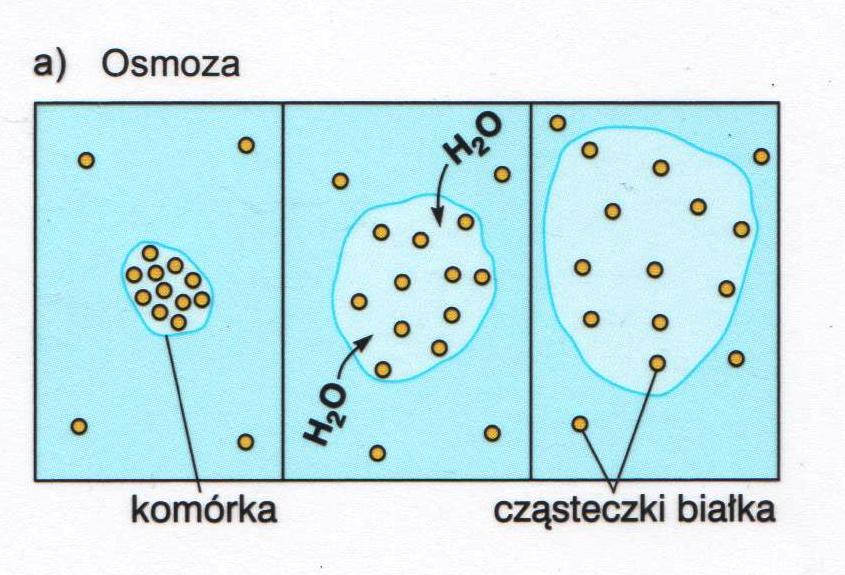 rodzynka
substancje osmotycznie czynne
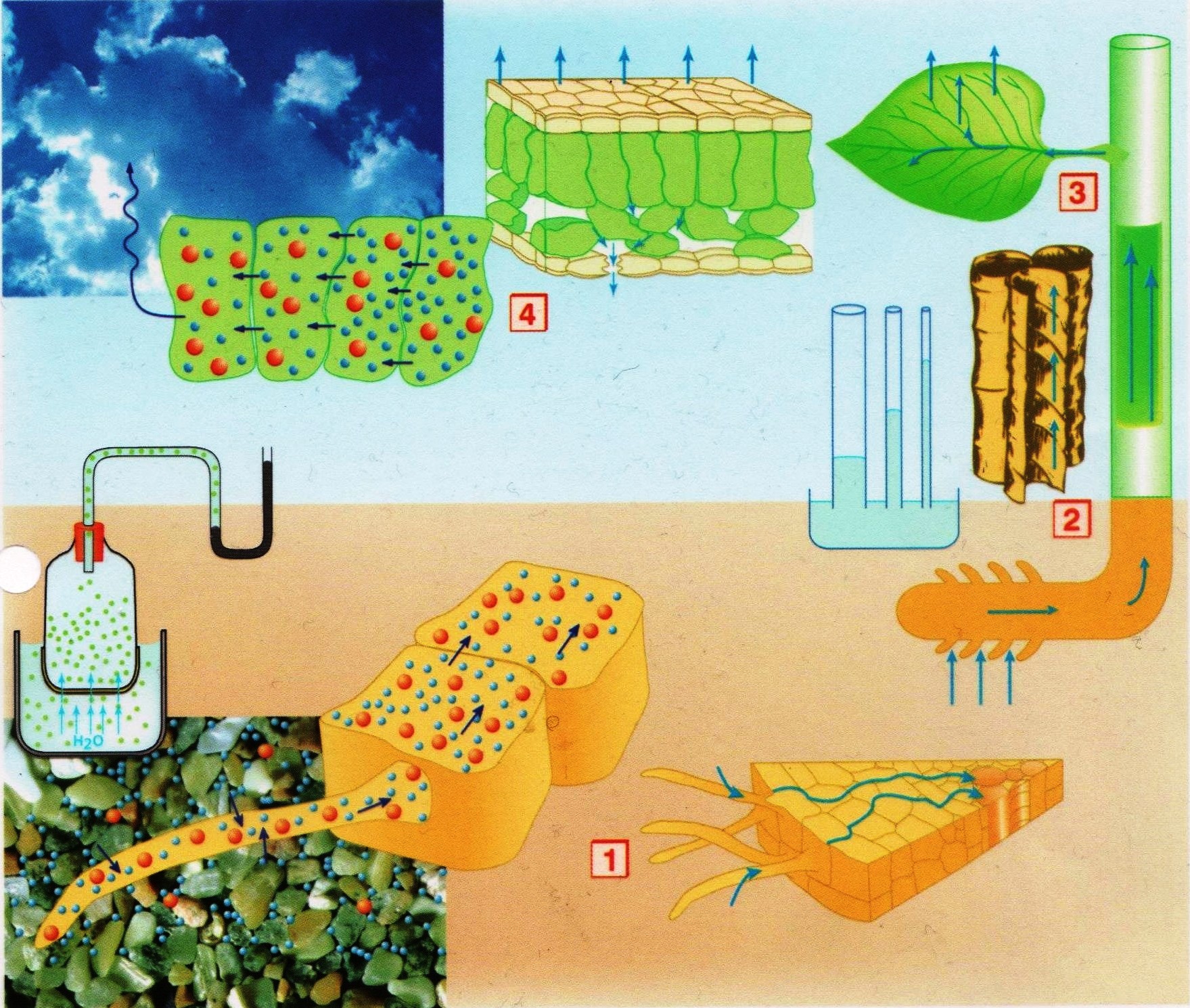 r-r hipertoniczny
r-r hipotoniczny
Osmoza warunkuje pobieranie wody przez rośliny z podłoża.
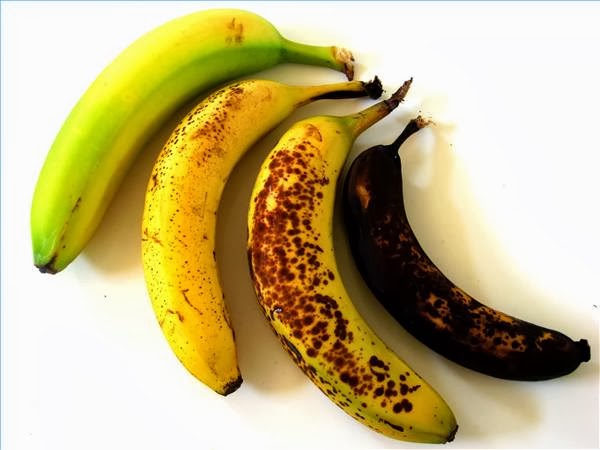 ETYLEN


 hormon roślinny

 gaz

 powstaje  w owocach, w trakcie ich dojrzewania

 przyspiesza dojrzewanie owoców

 hamuje kiełkowanie i wzrost roślin
ALLELOPATIA

to szkodliwy lub korzystny wpływ substancji chemicznych wydzielanych przez rośliny

przykładem substancji jest juglon wydzielany przez korzenie orzecha włoskiego

juglon hamuje wzrost i rozwój roślin rosnących w sąsiedztwie orzecha
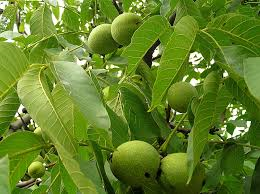 WPŁYW CZYNNIKÓW BIOLOGICZNYCH NA WZROST I ROZWÓJ ROŚLIN

Doświadczenie I

PROBLEM BADAWCZY:
Wpływ dżdżownic na wzrost
i rozwój  fasoli

HIPOTEZA: Dżdżownice użyźniając glebę przyczyniają się do wzrostu fasoli

OPIS DOŚWIADCZENIA:
Próba kontrolna: rośliny rosnące na podłożu pozbawionym dżdżownic
Próba badawcza: rośliny rosnące na podłożu z dżdżownicami

WYNIKI: fasola z próby badawczej wykształciła bujniejsze liście 
w porównaniu z roślinami próby kontrolnej.

WNIOSKI: Dżdżownice wpływają na wzrost fasoli
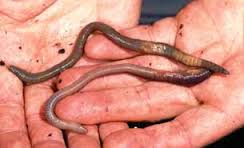 Doświadczenie II

PROBLEM BADAWCZY:
Wpływ etylenu na wzrost i rozwój    rzeżuchy

HIPOTEZA: Etylen hamuje wzrost i rozwój rzeżuchy 

OPIS DOŚWIADCZENIA:
Próba kontrolna: kilkadziesiąt nasion rzeżuchy wysianych na talerzu 
Próba badawcza: kilkadziesiąt nasion rzeżuchy wysianych na talerzu w pobliżu dojrzałych bananów i jabłek

WYNIKI: w próbie kontrolnej obserwujemy wyraźny wzrost roślin, natomiast nasiona rzeżuchy  z próby badawczej jedynie nieznacznie wykiełkowały 

WNIOSKI: Etylen hamuje wzrost i rozwój rzeżuchy
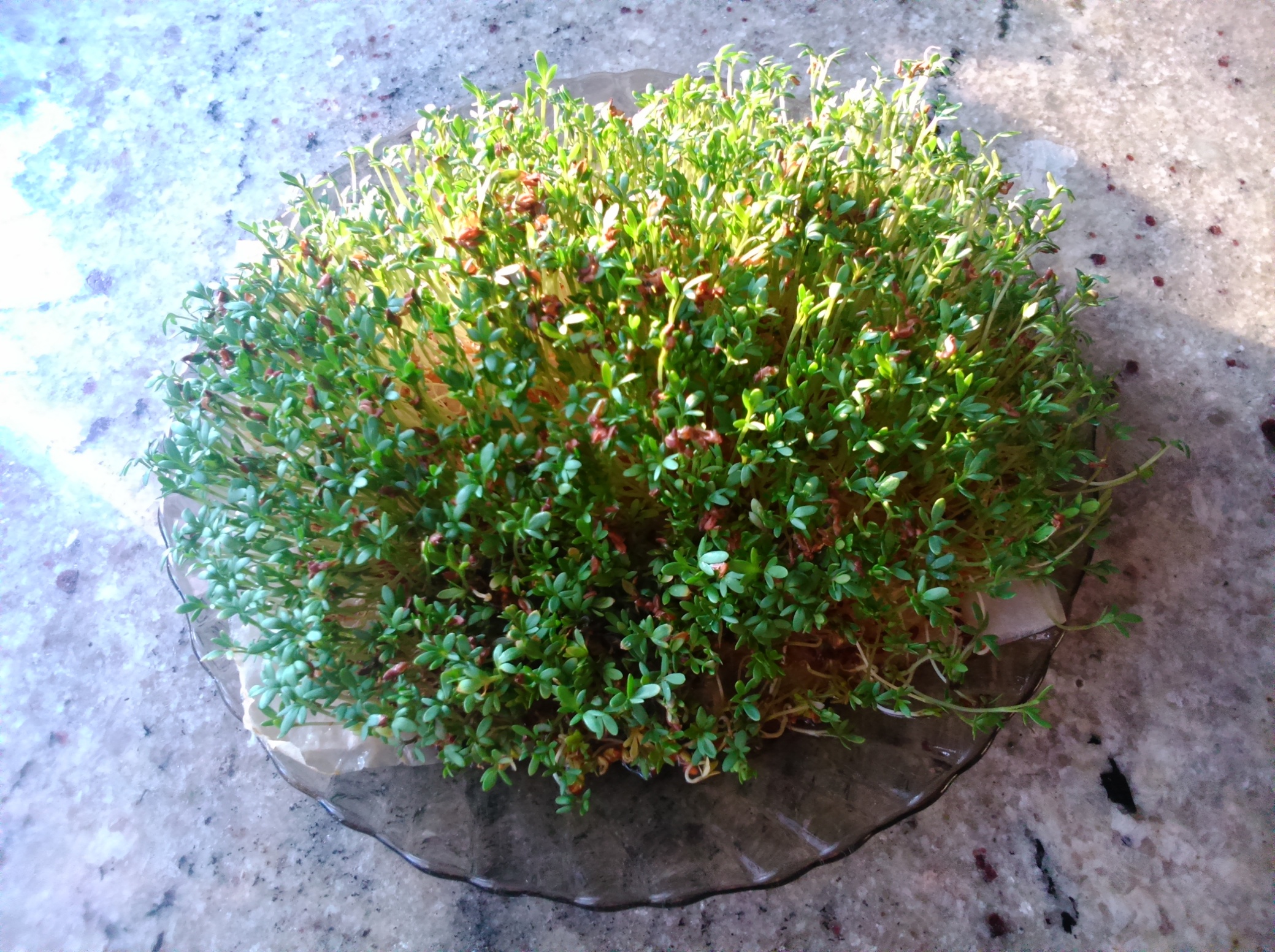 PRÓBA KONTROLNA
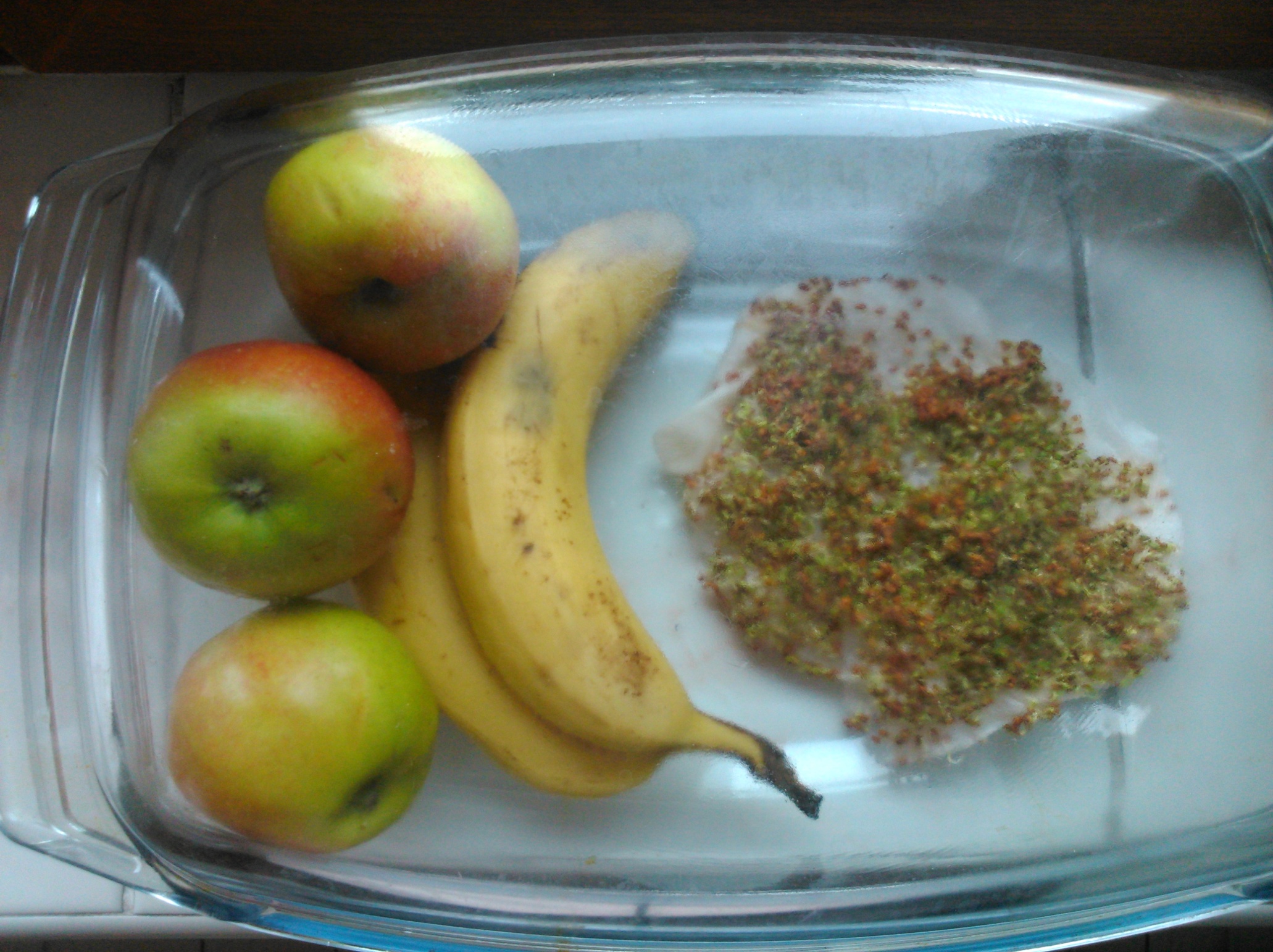 PRÓBA BADAWCZA
Doświadczenie III

PROBLEM BADAWCZY: 
Wpływ juglonu na wzrost i rozwój bazylii

HIPOTEZA: Juglon hamuje wzrost i rozwój roślin

OPIS DOŚWIADCZENIA:
Próba kontrolna: nasina bazylii wysiane na wilgotnym podłożu

Próba badawcza: nasiona bazylii wysiane na wilgotnym podłożu z juglonem (0,0002%; 0,0005%; 0,001%; 0,002%)

WYNIKI:
WNIOSKI: Juglon wyraźnie hamuje wzrost roślin
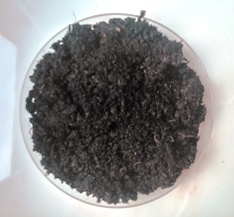 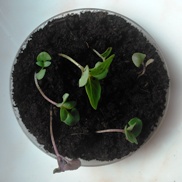 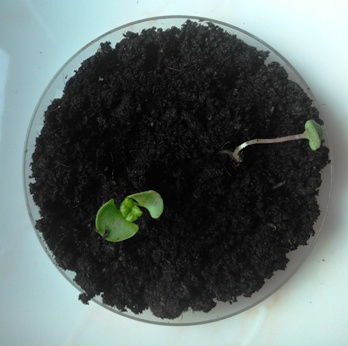 0,002%
0,001%
0,0005%
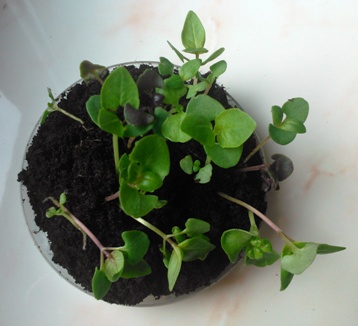 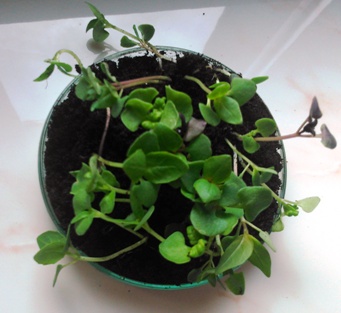 0,0002%
0,00%
WPŁYW CZYNNIKÓW FIZYCZNYCH NA WZROST I ROZWÓJ ROŚLIN
Doświadczenie IV

PROBLEM BADAWCZY: 
Wpływ natężenia światła na intensywność fotosyntezy

HIPOTEZA: Wraz ze wzrostem natężenia światła wzrasta intensyność fotosyntezy

OPIS DOŚWIADCZENIA:
Pędy moczarki kanadyjskiej wkładamy do probówki z wodą. Ustawiamy na stojaku w pobliżu źródła światła o różnym natężeniu.
Liczymy pęcherzyki tlenu w ciągu 1 min. 

WYNIKI:
WNIOSKI: Intensywność fotosyntezy wzrasta wraz 
z natężeniem światła. Wydajność tego procesu ma bezpośredni wpływ na wzrost i rozwój roślin.
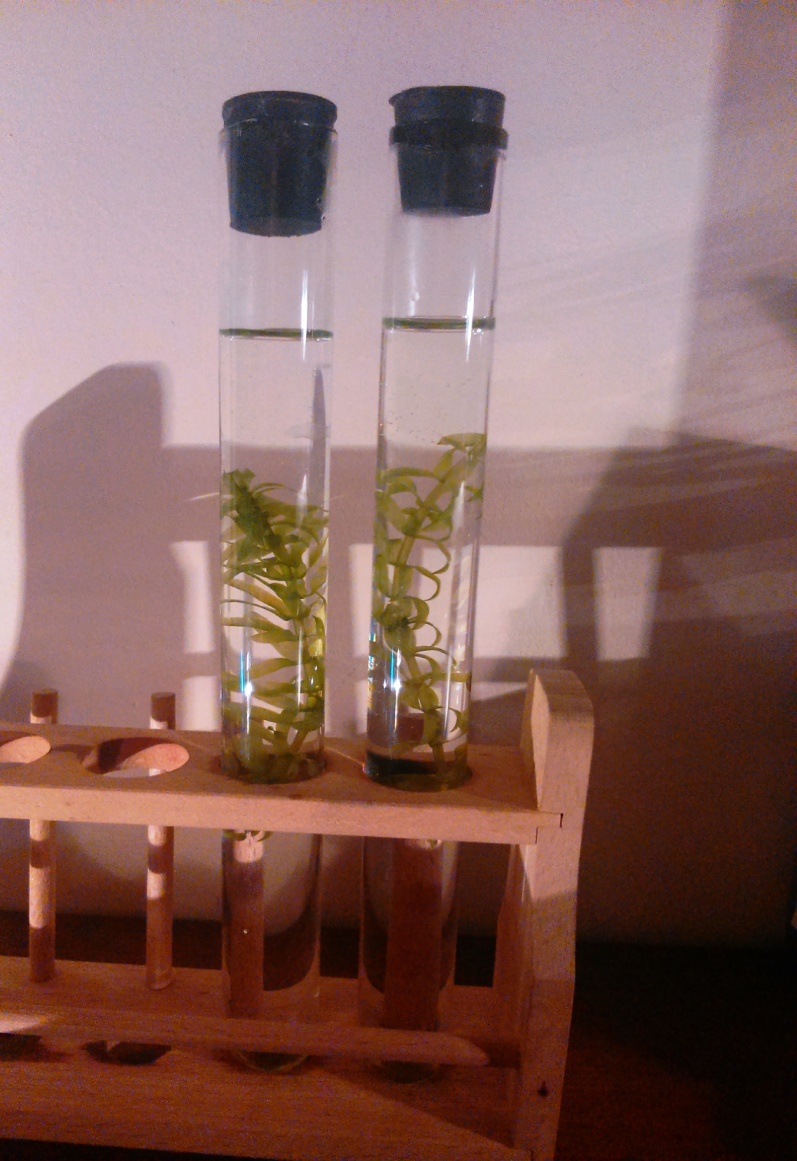 Doświadczenie V

PROBLEM BADAWCZY: 
Wpływ temperatury na wzrost i rozwój roślin

HIPOTEZA: Niska temperatura hamuje wzrost roślin

OPIS DOŚWIADCZENIA:

Próba kontrolna:
wzrost fasoli w temeraturze pokojowej ok. 20 oC

Próba badawcza: 
wzrost fasoli w temperaturze 30 oC oraz w temperaturze 5 oC

W obu próbach utrzymywano takie same warunki oświetleniowe.
Wyniki:
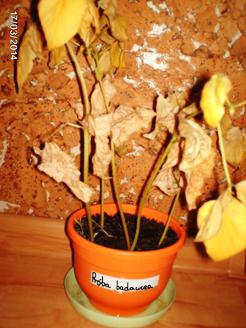 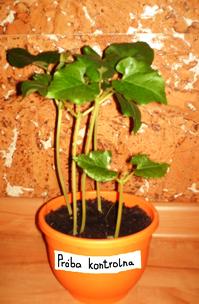 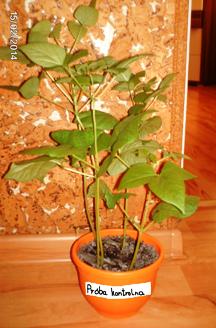 5 oC
20 oC
30 oC
Wnioski: Temperatura wpływa na wzrost i rozwój roślin, niska temperatura wyraźnie hamuje rozwój fasoli.
WPŁYW CZYNNIKÓW CHEMICZNYCH NA WZROST I ROZWÓJ ROŚLIN


Doświadczenie VI

PROBLEM BADAWCZY: 
Wpływ soli kuchennej na wzrost i rozwój roślin

HIPOTEZA: Sól kuchenna hamuje wzrost roślin

OPIS DOŚWIADCZENIA:

Próba kontrolna: 
wzrost  roślin  fasoli podlewanych  zwykłą wodą

Próba badawcza: 
wzrost roślin fasoli podlewanych wodnym roztworem
soli kuchennej
Wyniki:
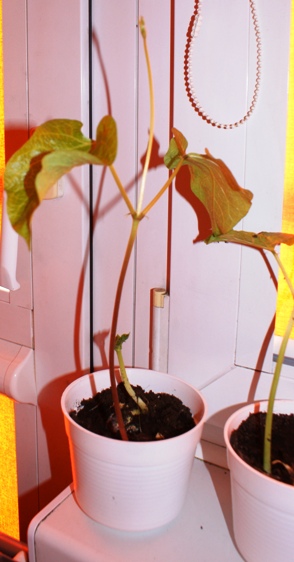 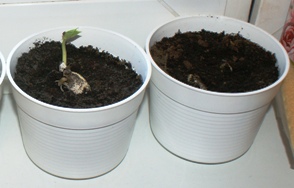 próba badawcza
Wnioski: 

Sól kuchenna hamuje wzrost roślin.
Posypywanie dróg solą ogranicza wzrost roślin na poboczu.
próba kontrolna
Doświadczenie VII

PROBLEM BADAWCZY: 
Wpływ detergentów na wzrost i rozwój roślin

HIPOTEZA: Detergenty hamują wzrost roślin

OPIS DOŚWIADCZENIA:

Próba kontrolna:
wzrost roślin fasoli podlewanych zwykłą wodą

Próba badawcza:
wzrost roślin fasoli podlewanych roztworem proszku do prania oraz roztworem płynu do naczyń
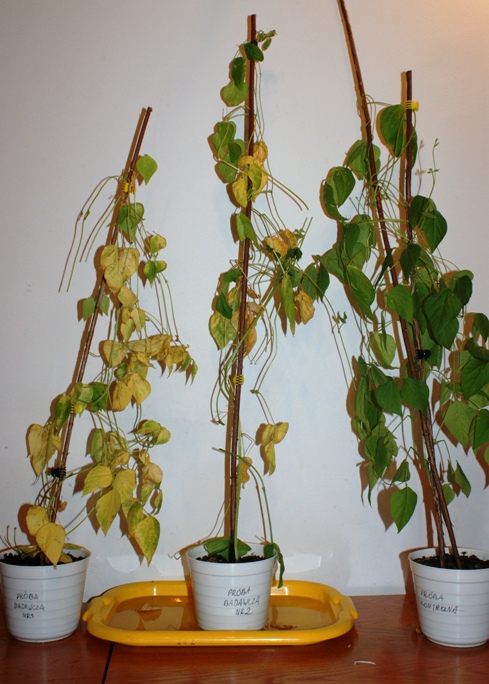 Wyniki:
próba badawcza
(proszek do prania)
próba badawcza
(płyn do naczyń)
próba kontrolna
Wnioski:

Detergenty 
(proszek do prania, płyn do naczyń) wyraźnie ograniczają wzrost i rozwój roślin
Doświadczenie VIII

PROBLEM BADAWCZY:
Wpływ wybranych pierwiastków na wzrost i rozwój roślin
HIPOTEZA: Pierwiastki wpływają na wzrost i rozwój roślin
 
OPIS DOŚWIADCZENIA:
W doświadczeniu wykorzystujemy r-r soli: 5% Ca(NO3)2; 1,5% KNO3; 1,5% MgSO4; 1,5% FeCl3; woda destylowana.

Próba kontrolna: (nr 1) wzrost fasoli na pożywce pełnej
(komplet pierwiastków)

Próba badawcza: 
(nr 2) wzrost fasoli na pożywce bez potasu
(nr 3) wzrost fasoli na pożywce bez azotu
(nr 4) wzrost fasoli na pożywce bez wapnia
(nr 5) wzrost fasoli na pożywce bez żelaza
(nr 6) wzrost fasoli na pożywce bez magnezu
Wyniki:
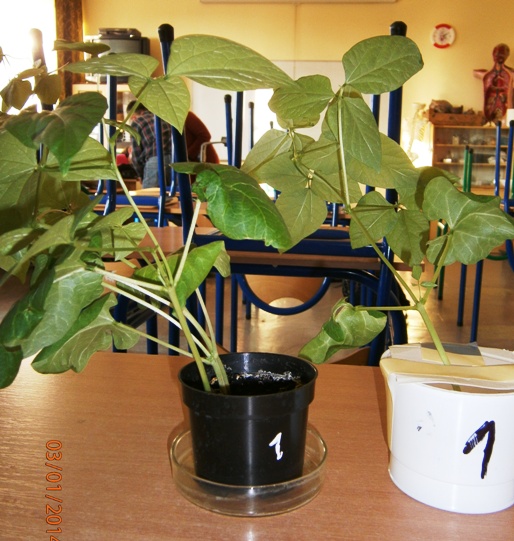 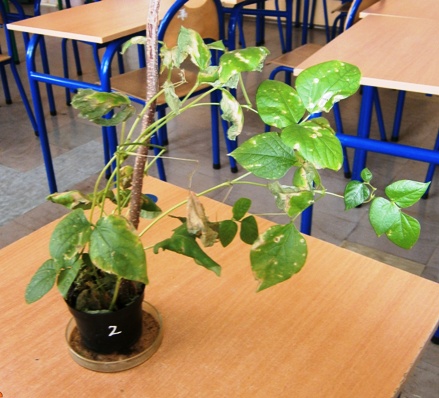 pożywka pełna
pożywka bez potasu
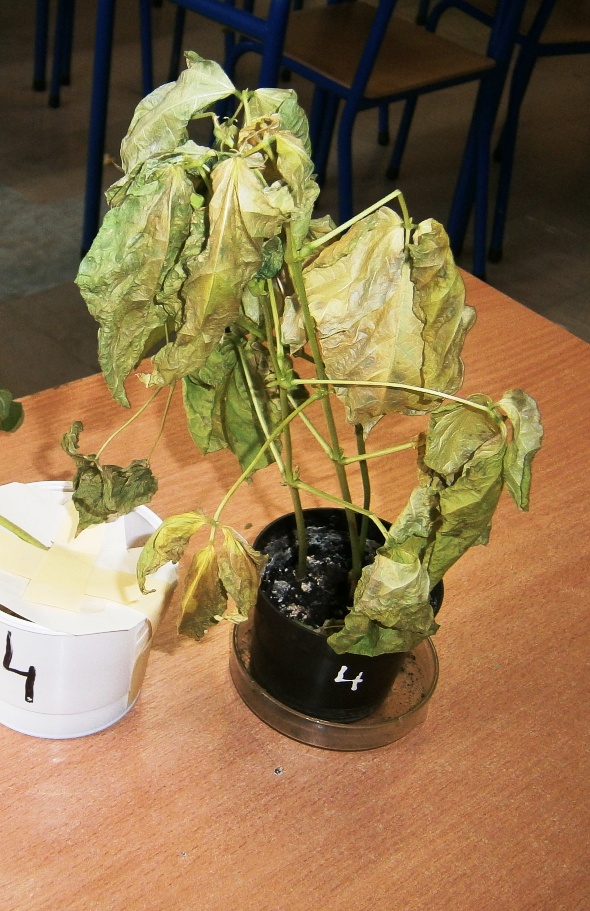 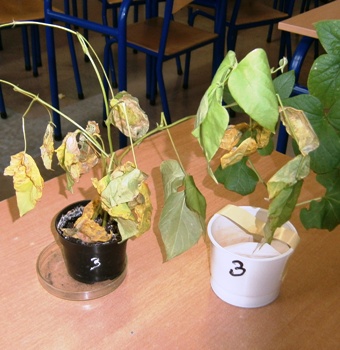 pożywka bez azotu
pożywka bez wapnia
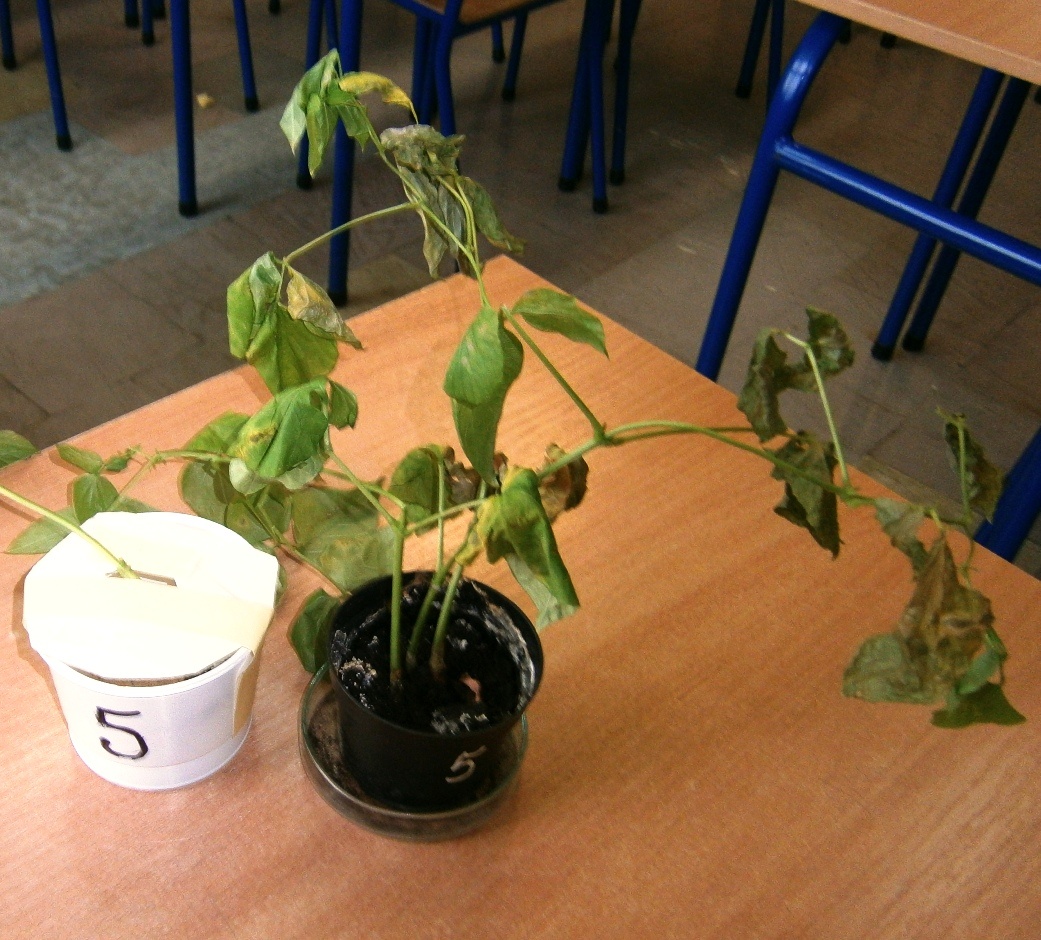 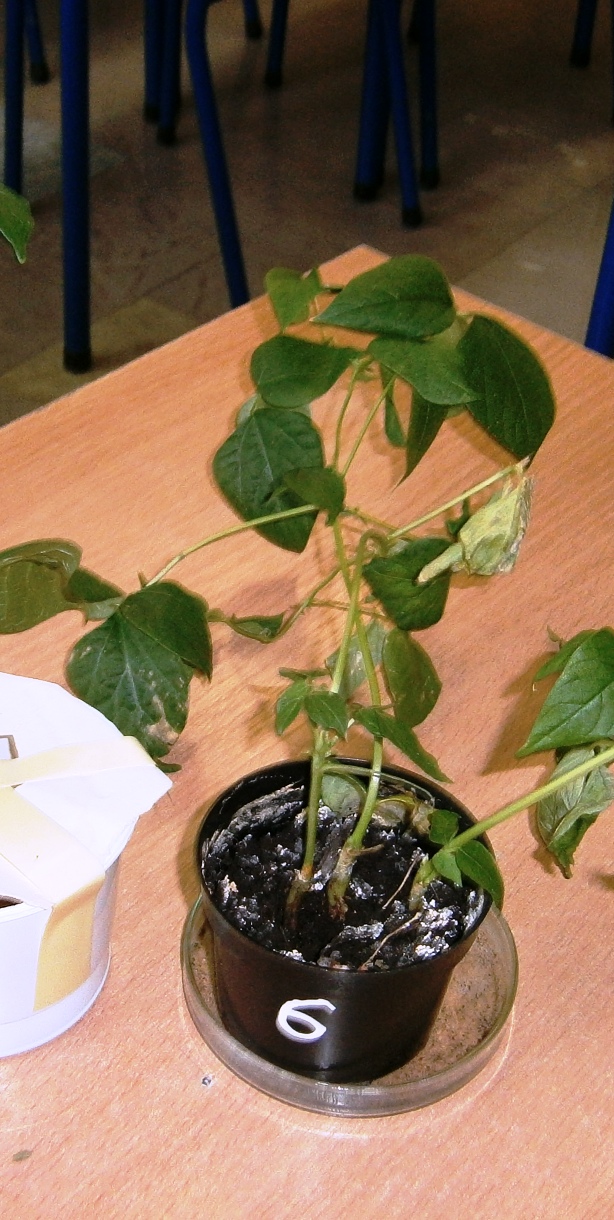 pożywka bez żelaza
pożywka bez magnezu
Wnioski: 

Makroelementy i mikroelementy wyraźnie wpływają na wzrost i rozwój roślin.
Niedobór jednego z pierwiastków powoduje zaburzenia wzrostu rośliny, wywołuje chlorozę lub nekrozę liści.
Rośliny podobnie jak inne organizmy reagują na zmiany natężenia czynników w środowisku.

Przy niedoborze lub nadmiarze danego czynnika wzrost i rozwój roślin wyraźnie ulega pogorszeniu.

Dopiero optymalna wartość danego czynnika wpływa korzystnie na kondycję roślin.
DZIĘKUJEMY
 ZA UWAGĘ